www.sosw.busko.pl
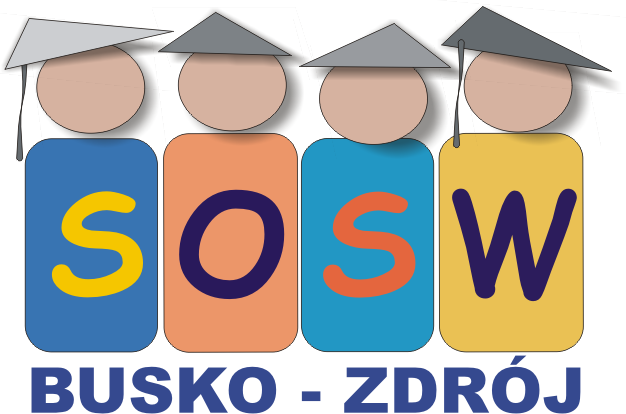 OFERTA EDUKACYJNA 2023/24
        www.sosw.busko.pl
Specjalny Ośrodek Szkolno-Wychowawczy dla Niepełnosprawnych Ruchowo,  28-100 Busko-Zdrój, ul. Rehabilitacyjna  1 
www.sosw.busko.pl	 tel./fax  41/ 378-41-19  lub  41/ 378-45-74	e-mail: sekretariat@buskososw.internetdsl.pl
50 lat doświadczenia i tradycji
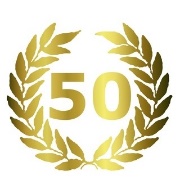 www.sosw.busko.pl
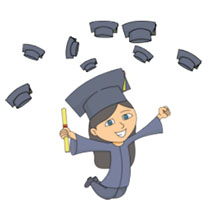 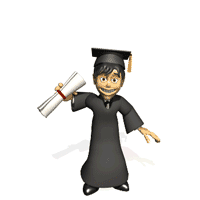 Szkoła podstawowa
Liceum Ogólnokształcące
Technikum
Szkoła Branżowa I Stopnia
STUDIA
PRACA
STUDIA
SZKOŁA POLICEALNA
PRACA
SZKOŁA BRANŻOWA II ST.
PRACA
PRACA
STUDIA
PRACA
www.sosw.busko.pl
Liceum Ogólnokształcące
4 lata
Wykształcenie średnie
Przygotowuje do matury
Umożliwia pójście do szkoły policealnej
Umożliwia pójście na studia
NASZE SZKOŁY:
V Liceum Ogólnokształcące
Podstawa programowa kształcenia ogólnego

Języki obce: angielski i niemiecki

Przedmioty rozszerzone: język polski, język angielski, geografia
www.sosw.busko.pl
www.sosw.busko.pl
Technikum
5 lat
Wykształcenie średnie
Kwalifikacje w zawodzie, tytuł technika
Przygotowuje do matury i do egzaminów zawodowych
Umożliwia pójście do szkoły policealnej
Umożliwia pójcie na studia
NASZE SZKOŁY:
Technikum
Podstawa programowa kształcenia ogólnego i zawodowego

Języki obce: angielski i niemiecki

Przedmioty rozszerzone: matematyka, informatyka lub fizyka

Zawody:
technik informatyk 
technik elektryk 
technik mechanik
technik spedytor


technik przemysłu mody
technik spawalnictwa 
technik teleinformatyk
technik ekonomista
www.sosw.busko.pl
NASZE SZKOŁY:
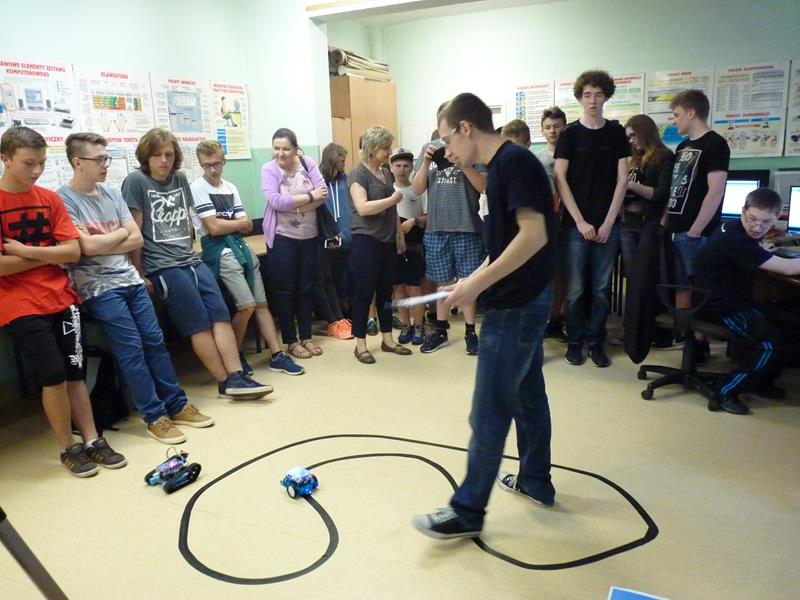 www.sosw.busko.pl
NASZE SZKOŁY:
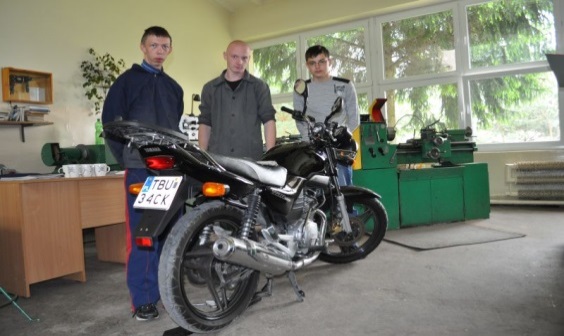 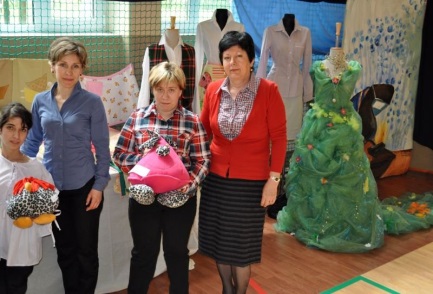 www.sosw.busko.pl
NASZE SZKOŁY:
www.sosw.busko.pl
NASZE SZKOŁY:
www.sosw.busko.pl
www.sosw.busko.pl
Szkoła Branżowa I stopnia
3 lata
Wykształcenie branżowe
Kwalifikacje w zawodzie
Przygotowuje do egzaminu zawodowego
Umożliwia pójście do Szkoły Branżowej II Stopnia
NASZE SZKOŁY:
Szkoła Branżowa I stopnia
Podstawa programowa kształcenia ogólnego i w zawodach
Język obcy: angielski 
Zawody:
Krawiec
Elektromechanik 
Elektryk
Ślusarz 
Mechanik monter maszyn i urządzeń
www.sosw.busko.pl
NASZE SZKOŁY:
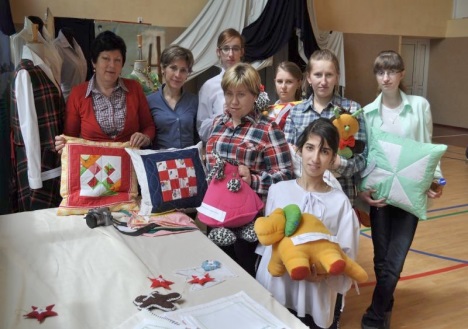 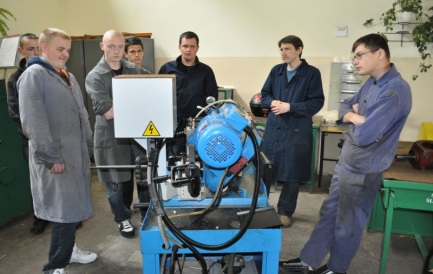 www.sosw.busko.pl
NASZE SZKOŁY:
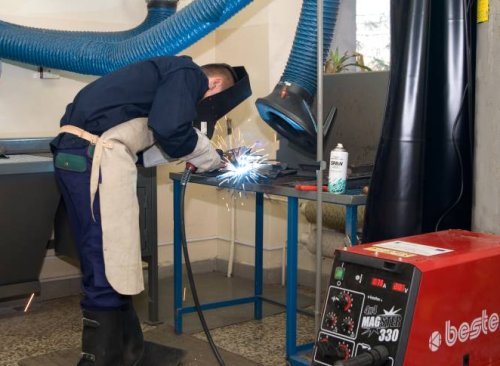 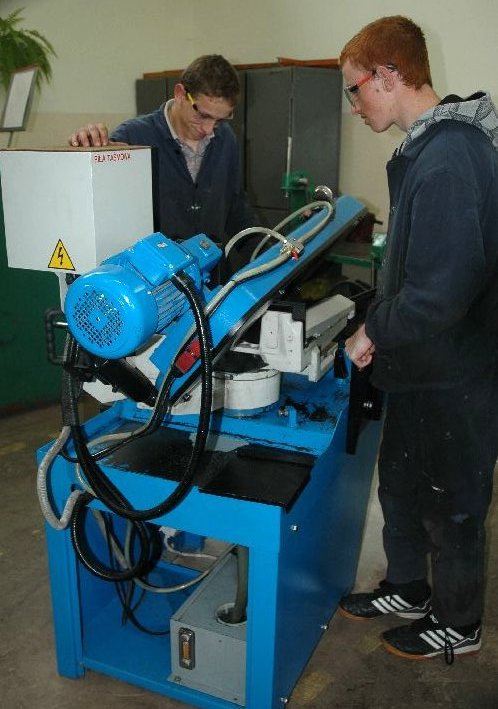 www.sosw.busko.pl
www.sosw.busko.pl
Szkoła  Policealna
od 2 do 5 semestrów
kwalifikacje w zawodzie, tytuł technika
przygotowuje do egzaminów zawodowych
NASZE SZKOŁY:
Szkoła Policealna
Podstawa programowa dla szkoły policealnej 

Języki obce: angielski 

Zawody:
technik administracji 
technik bhp
asystent osoby niepełnosprawnej
www.sosw.busko.pl
NASZE SZKOŁY:
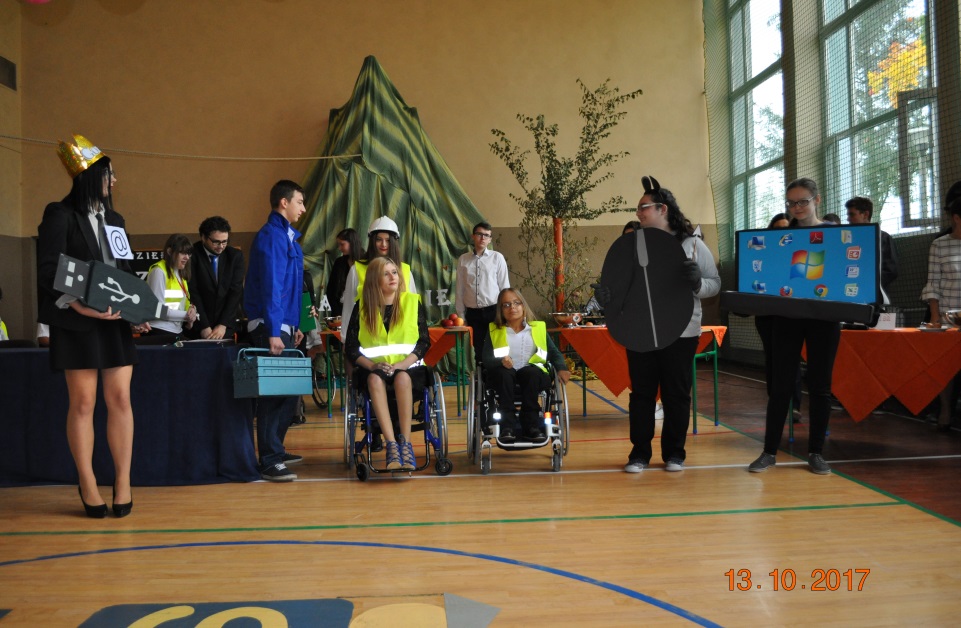 www.sosw.busko.pl
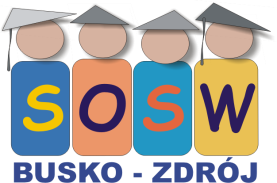 Ośrodek położony jest w pięknej okolicy, 
w sąsiedztwie  znajduje się park zdrojowy.
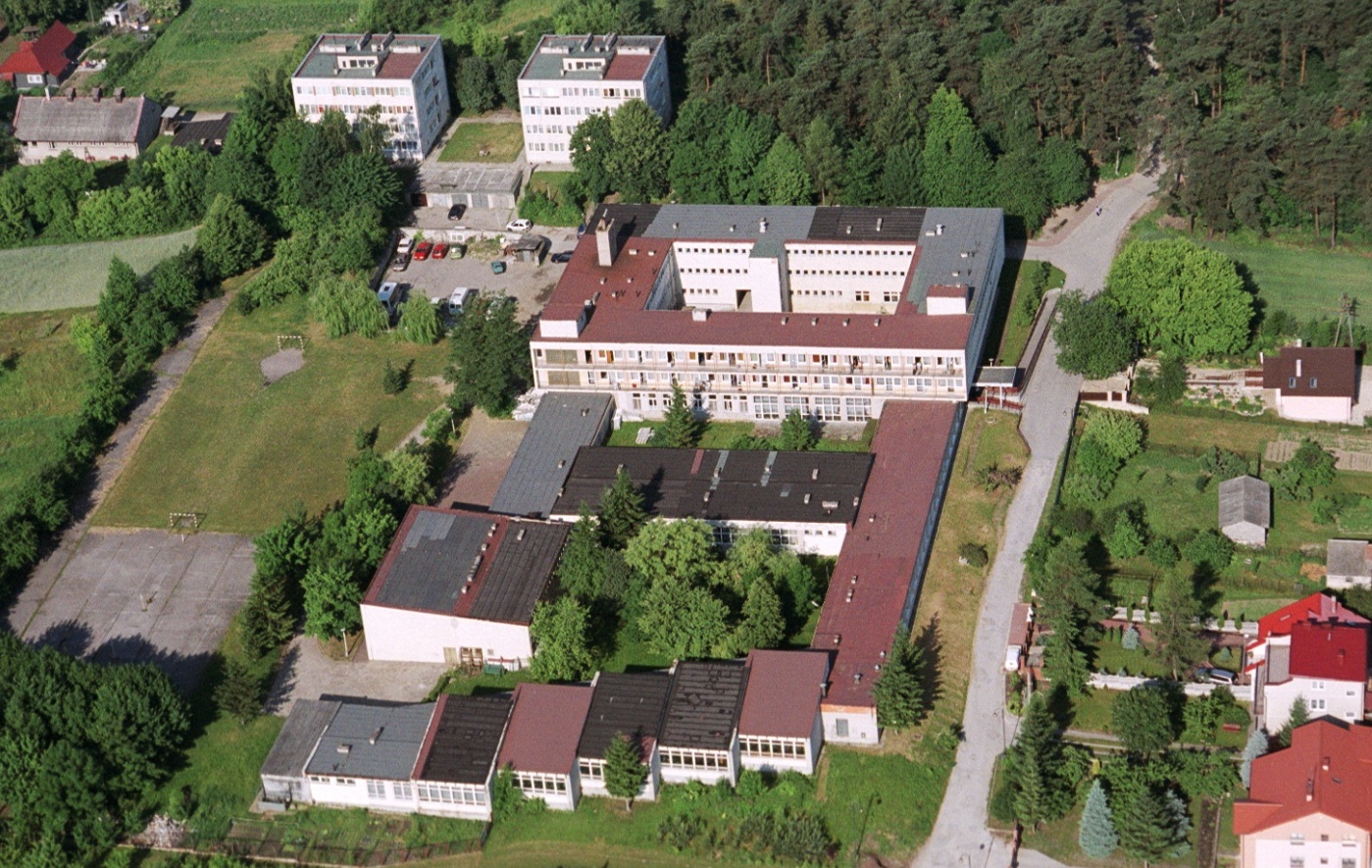 Specjalny Ośrodek Szkolno-Wychowawczy dla Niepełnosprawnych Ruchowo,  28-100 Busko-Zdrój, ul. Rehabilitacyjna  1 www.sosw.busko.pl	 tel./fax  41/ 378-41-19  lub  41/ 378-45-74	e-mail: sekretariat@buskososw.internetdsl.pl
WYMAGANE DOKUMENTY TO:
ORZECZENIE O POTRZEBIE KSZTAŁCENIA SPECJALNEGO WYDANE PRZEZ PORADNIĘ PSYCHOLOGICZNO – PEDAGOGICZNĄ
SKIEROWANIE ZE STAROSTWA POWIATOWEGO W BUSKU -ZDROJU
KARTA ZGŁOSZENIA /SEKRETARIAT LUB STRONA WWW/
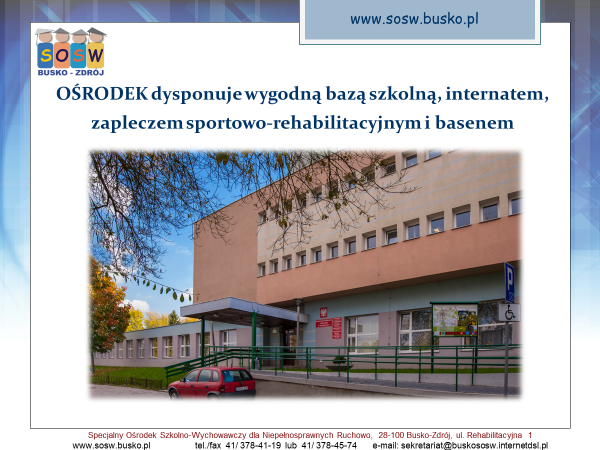 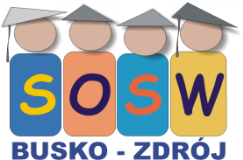 ZAPRASZAMY DO NAS!
www.sosw.busko.pl
Jesteśmy na FB, Instagramie, Tik Toku oraz
pod numerem 41 378 41 19
Specjalny Ośrodek Szkolno-Wychowawczy dla Niepełnosprawnych Ruchowo,  28-100 Busko-Zdrój, ul. Rehabilitacyjna  1 www.sosw.busko.pl	 tel./fax  41/ 378-41-19  lub  41/ 378-45-74	e-mail: sekretariat@buskososw.internetdsl.pl